Card Gallery
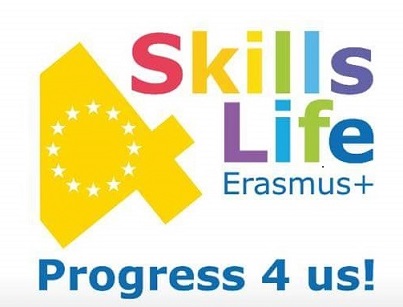 Cultural Misunderstandings
October 2017
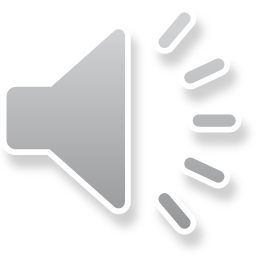 AustriaCroatiaCyprusFrancePolandPortugalSpain
Austria
Austria
Croatia
Body language and distance
In some cultures, standing close to each other is accepted and people do not mind physical contact, e.g. gentle touching of someone’s arm while talking to them. In other cultures, people might object to or misinterpret this kind of behaviour.
Croatia
Perception
How we perceive others might depend on our culture, customs and habits. However, we should always keep an open mind.
Cyprus
Cyprus
France
France
Poland
Poland
Portugal
Portugal
Spain
Spain
Erasmus+